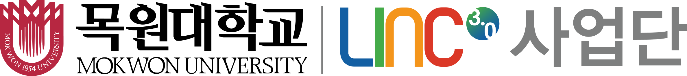 LINC 3.0 사업단 현장실습 프로그램 안내
<제출서류 및 진행방법 안내>
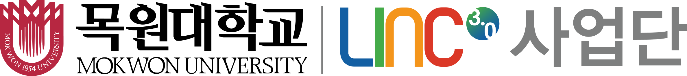 목차
계절제 / 학기제 
제출서류
제출서류확인표
신청서,개인정보동의서
사전직무교육 수료증
협약서, 약정서
주간 보고서, 주간 메모
종합보고서(제출문, 요약문)
근태 상황부
인턴십현장방문지도보고서
인턴십연수기관평가서
인턴십성적평가조서
인턴십수료증명서
기타사항
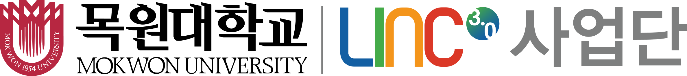 1.계절제 / 학기제
계절제
학기제
*학기제, 계절제 포함 최대 24학점 까지 이수 가능
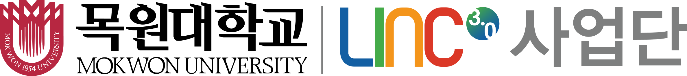 2.제출서류(학과제출)
[종료 후 제출 서류]  
 
- 주간 메모, 주간 보고서  
- 종합보고서(제출문, 요약문 20매 내외)
- 출석부 및 평가표(기업담당자)
- 현장방문지도보고서 (책임교수)
- 성적평가조서 (책임교수) 
인턴십수료증명서 (책임교수)
연수기관평가서(책임교수 또는 담당자)
[시작 전 제출 서류]


신청서 (재학증명서, 성적증명서 첨부) 
개인정보동의서
협약서  
    *협약서는 학생 /기업 간인 날인 후 
      LINC 3.0 사업단 기업지원팀에 제출
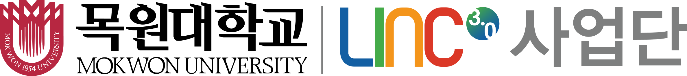 3.제출서류확인표(제출 전 확인)
※ 모든 제출 서류는 인턴십을 마치고 책임교수님께 확인 후 학과로 제출 바랍니다.
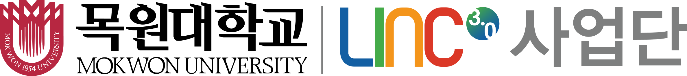 4.신청서, 개인정보동의서
1) 학과사무실 인턴십 신청안내 공문 확인

2) 신청서, 개인정보동의서 작성
   - 재학증명서, 성적증명서 첨부

3) 학과사무실 → 그룹웨어 제출(LINC 3.0 사업단 기업지원팀)
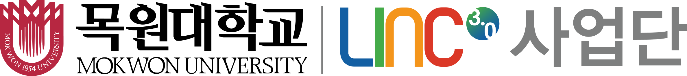 5. 사전직무교육 수강
참여 학생 대상으로 인턴 실습 전 기본매너와 대인관계 및 안전 교육을 위함.

2) 방법 
  사이버캠퍼스 로그인 후 강의실 내 “인턴십 이해와 활용” & 
  “ 직장예비학교” (누구나 알면 좋은 노동법 상식) → 강의 이수

3) 강의 수료 후 LINC 3.0 사업단 기업지원팀에서 수료증 발급
※ 성희롱성폭력예방교육은 대면교육 예정(실습생 모집 후 추후안내)
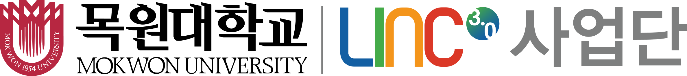 6. 협약서 ※ 인턴십 시작 전 협약, 약정 진행
인턴십 협력 협약서 원본 3부

 학과에서 협약서 약정서 작성 후(작성 전 기업지원팀과 협의)  학생,기업 간인/날인(별도안내)
       후 기업지원팀으로 제출 *서명란 확인

3)     기업지원팀 내 협약 체결 후 학생 및 기업에 발송 (기업과 학생 1부씩 보관)

4)     결과보고서 제출시 스캔 후 함께 제출
                *협약서 내용 기업과 학생 모두 숙지 바람
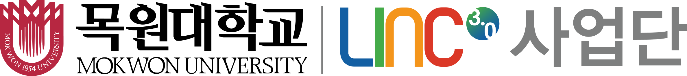 7.주간보고서, 주간메모
1) 주간 보고서, 주간 메모 학생이 작성

2) 실습 및 업무활동 내용
    ※ 짧은 내용으로 기재 시 학점인정 어려움 (상세히 기록)

3) 종료일까지 작성 후 전문가 담당교수(책임 교수)확인 서명 

4) 결과보고서 제출시 함께 제출
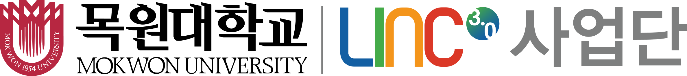 8.종합보고서(제출문, 요약문)
1) 과정 구분하여 체크 

2) 연수생 서명 필수 

3) 제출문 + 요약문 함께 제출 

4) 요약문 : 소감문 형태로 사진을 첨부하여 최소 3매 ~ 20매 내외로 작성

5) 결과보고서 제출시 함께 제출
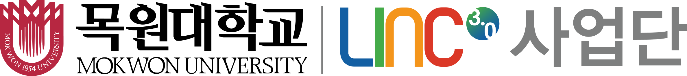 9.평가표 및 출석부
1) 기업 담당자 확인 

2) 출석부를 통해 인턴십 기간 확인 가능 

3) 계절제 : (4주 이상 160시간이상 3학점 인정) 

4) 학기제 : (15주 600시간 15학점 인정)

5) 결과보고서 제출 시 함께 제출
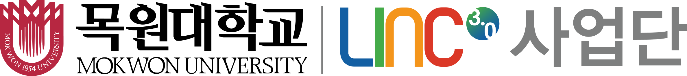 10.인턴십 현장방문 지도보고서
책임교수 기업 현장방문 → 지도 보고서 작성  

실습환경 및 근무상태 평가

결과보고서 제출시 함께 제출
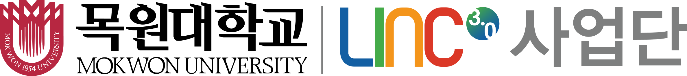 11.인턴십 연수기관 평가서
교과목명 작성 (국내계절제인턴십 / 국내학기제인턴십)

담당교수 또는 실습생 관리자 작성 

소속, 학번, 성명 기재

결과보고서 제출시 함께 제출
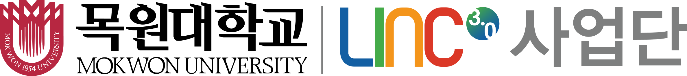 12.인턴십 성적평가조서
1) 연수생 서명 필수 

2) 성적은 F/P 로 작성 

3) 책임교수 성명과 서명 필수 

4) 교과목명 기재 (국내계절제인턴십 / 국내학기제인턴십) 

5) 결과보고서 제출시 함께 제출
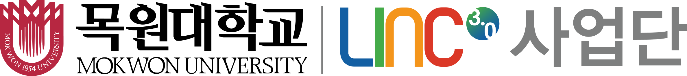 13.인턴십 수료 증명서
1) 책임교수 작성

2) 연수기관명 / 과정별 / 연수기간 명확히 작성
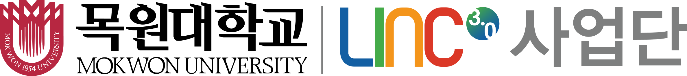 13.기타사항
1)문의 : 목원대학교 LINC 3.0 사업단 기업지원팀
2)전화 : ☎042-829-8163

3)메일 : A30176@mokwon.ac.kr